Typy ekonomík
Podľa toho, ako štát rieši 3 základné ekonomické otázky, rozlišujeme tieto typy ekonomík:
trhovú
príkazovú
zmiešanú
Typy ekonomík (Učebnica s. 15)
Ako rieši trhová ekonomika tri základné ekonomické otázky:
Príkazová ekonomika
Na základné ekonomické otázky dáva odpoveď štát.
Štát prikazuje podnikom, čo a ako budú vyrábať – centrálny plán (tzv. päťročnice).
Štát centrálne určuje mzdy aj ceny všetkých tovarov.
Nedostatky: nejaký tovar chýbal alebo bol nedostatkový, ľudia sa nemohli slobodne rozhodovať...
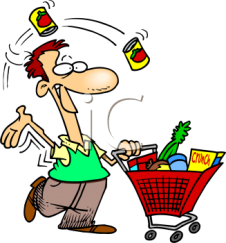 Zmiešaná ekonomika
Využíva znaky trhovej ekonomiky,
    ale aj obmedzené zásahy štátu do ekonomiky.
Štát prijíma právne predpisy, stará sa o školstvo, zdravotníctvo, armádu, o obyvateľov v núdzi, starých ľudí, venuje pozornosť ochrane životného prostredia...
Ekonomika SR sa po roku 1989 postupne zmenila z príkazovej na zmiešanú.
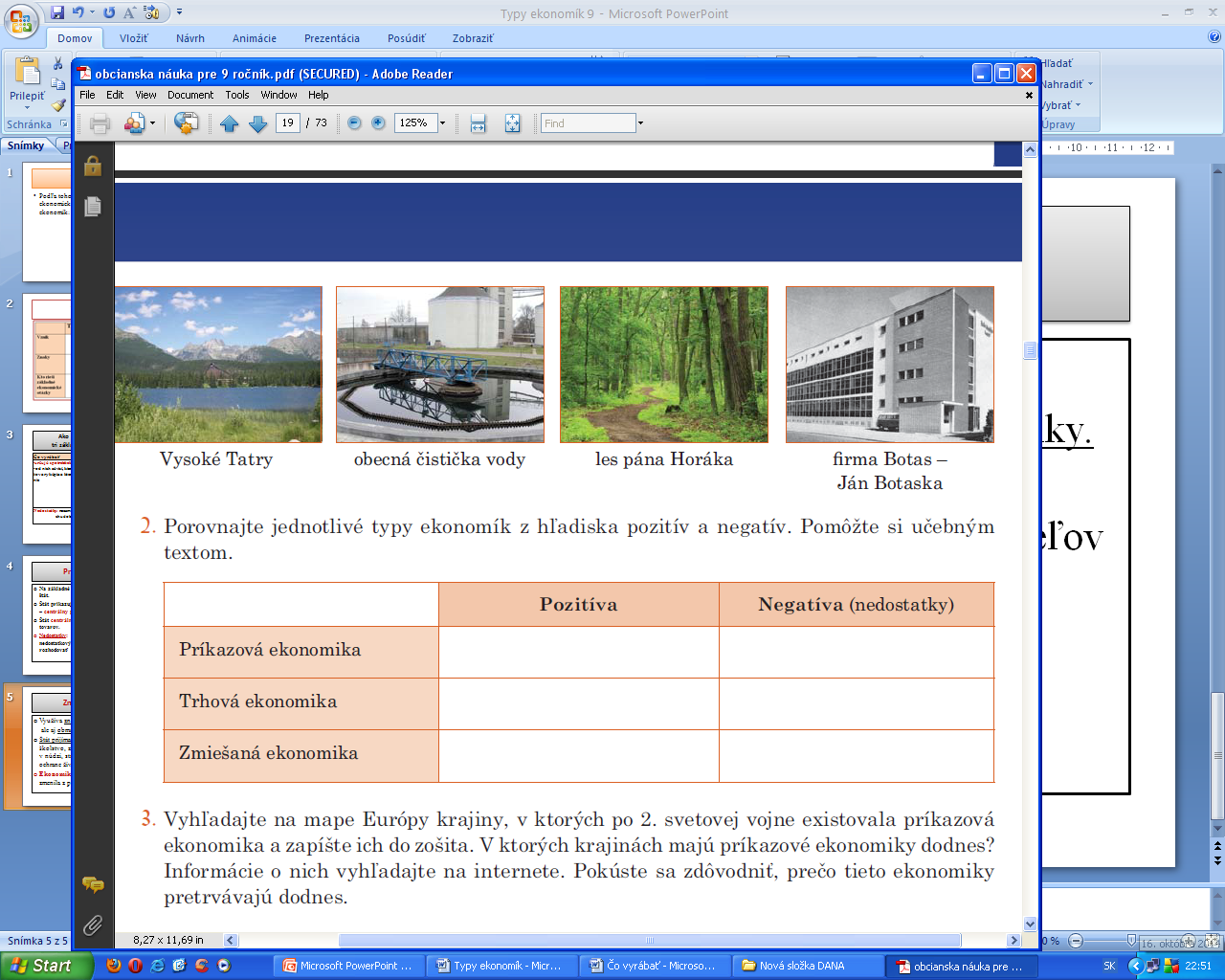